Муниципальное бюджетное дошкольное образовательное учреждение «Детский сад№42» городского округа город Уфа Республики Башкортостан
Работу выполнила: студентка ИП, группы СОДД 41-13, Семенникова  Карина
Обстановка в детском саду
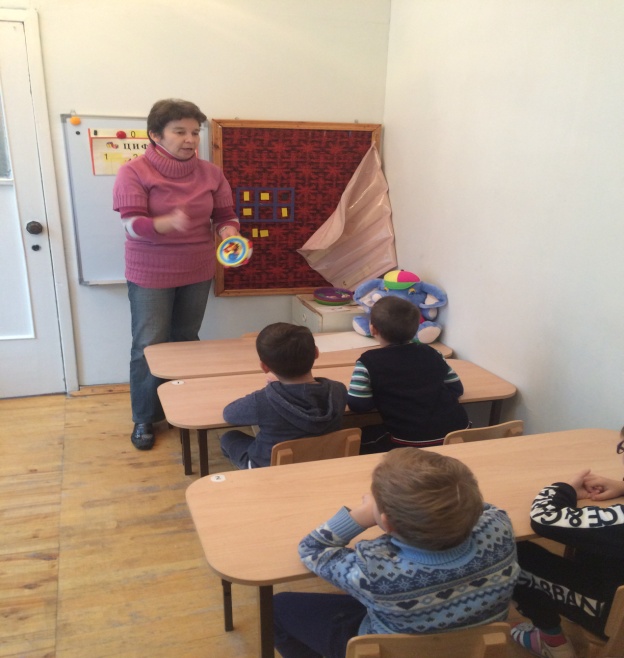 занятие учителя-дефектолога
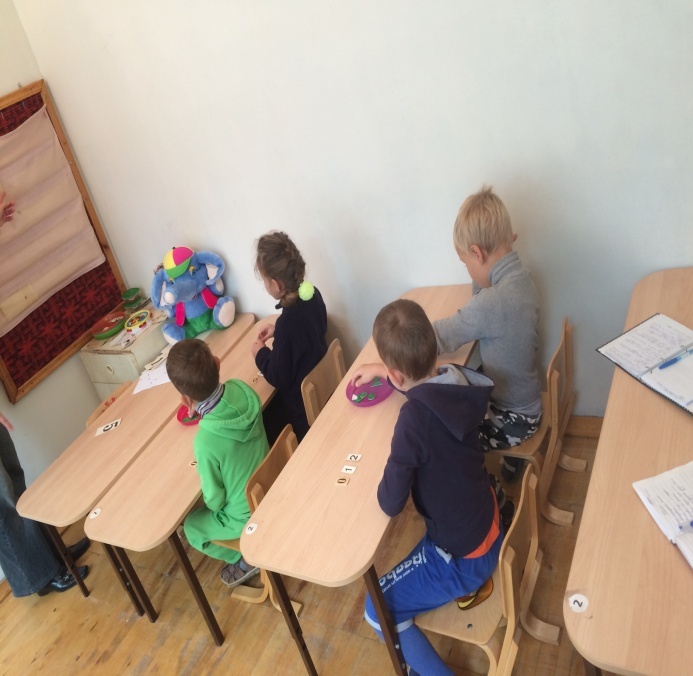 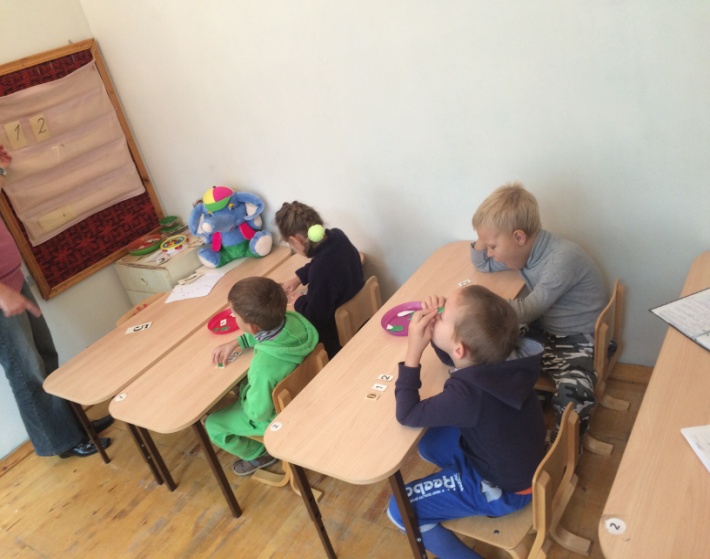